ПРОПИСЬ
Прозвенел уже звонок,Вот и начался урок.
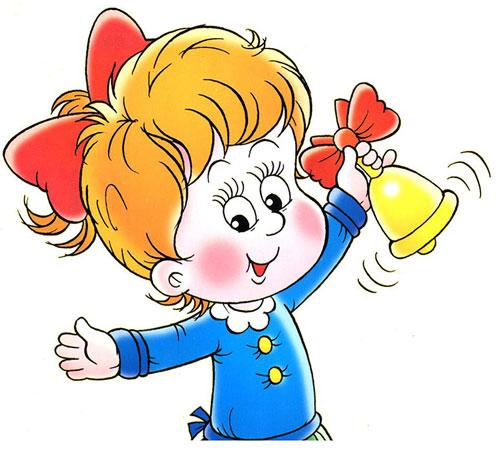 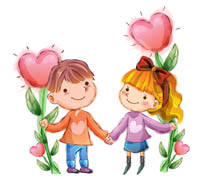 Задание 1 
Преобразовать буквы написанные на доске в другие
Г З Л И с Я Т й ы п
Задание 2

1) Составить схемы слов руки майка.
2) Подчеркнуть гласные, разделить на слоги арбуз книга стул.
3) Поставить ударение в словах: девочка, лошадка, пароход.
Мм
щ  ч  й
ж  ш  ц
и  ы
щука, живёт, в, реке.
в, дети, купались?